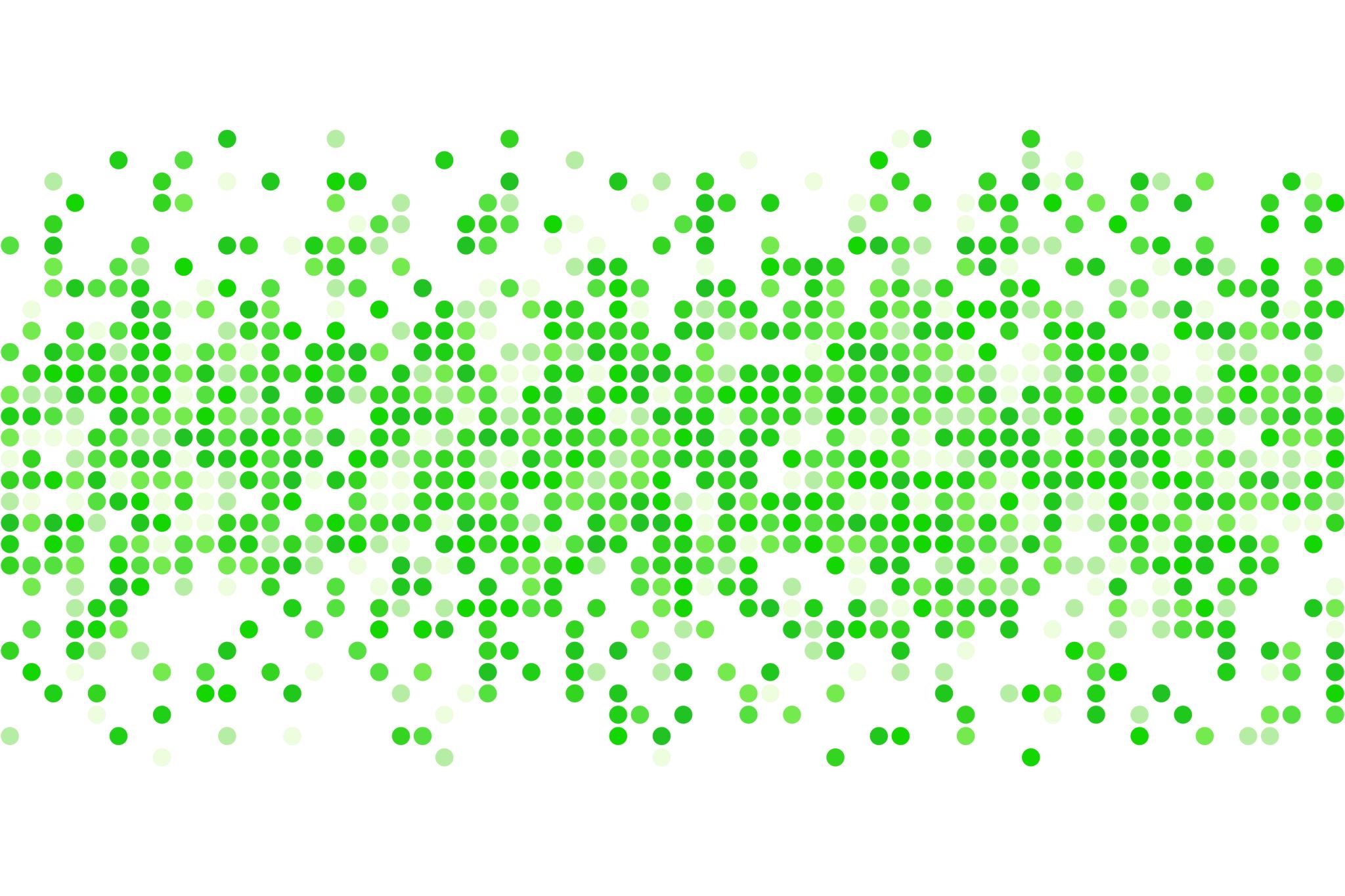 Matthew 12:33-37
The Words We Say
Improper Words
Teaching error 
James 3:1 – Much damage can be done in the teaching of error, and we will be judged for what we have taught
2 Peter 2:17-19 – Words of error cause destruction
Galatians 3:1; 1:6-7 – Those in Galatia had been turned aside due to error being taught 
Are we teaching, preaching, and making comments on scriptural matters without thinking through it?
Improper Words
Corrupt words 
Ephesians 4:29 – We are not to let corrupt words out of our mouth
Colossians 3:8 – As Christians we are to put off filthy language
Curse words  what do they profit?
Euphemism  what do they profit?
Improper Words
Slander 
Romans 1:28-32 – Slander is listed among other things that are practiced by those deserving of death 
James 4:11-12 – We are not to speak evil of one another
Are we warning or are we slandering?
Improper Words
Gossip 
1 Timothy 5:13 – We are not to be gossips 
Instead of working for the Lord are we going about gossiping?
Lying
Colossians 3:9 – As those who have put off the old man, we are not to lie 
White lie or situational ethics?
proper Words
Colossians 4:6	
Words with grace – In the proper way and true, showing a Godward piety in our words 
Seasoned with salt – In a wise way and have meaning, they are not meaningless
Ephesians 4:29
Words that are good and necessary for edification
proper Words
2 Timothy 3:16-17  
All scripture is profitable… and can equip one for every good work
Hebrews 4:12
The word of God is more powerful than any two-edged sword
1 Peter 4:11 
If anyone speaks let him speak as the oracles of God
How to ensure our words are proper
James 3:7-12; Luke 6:45  
We must fix our heart
Out of the abundance of the heart the mouth speaks
Proverbs 4:23
Don’t allow bad stuff in
How to ensure our words are proper
James 1:19-26
Hear the word
Receive the word
Be doers of the word
Bridle (hold in check, restrain) our tongue
Be slow to speak (James 1:19)
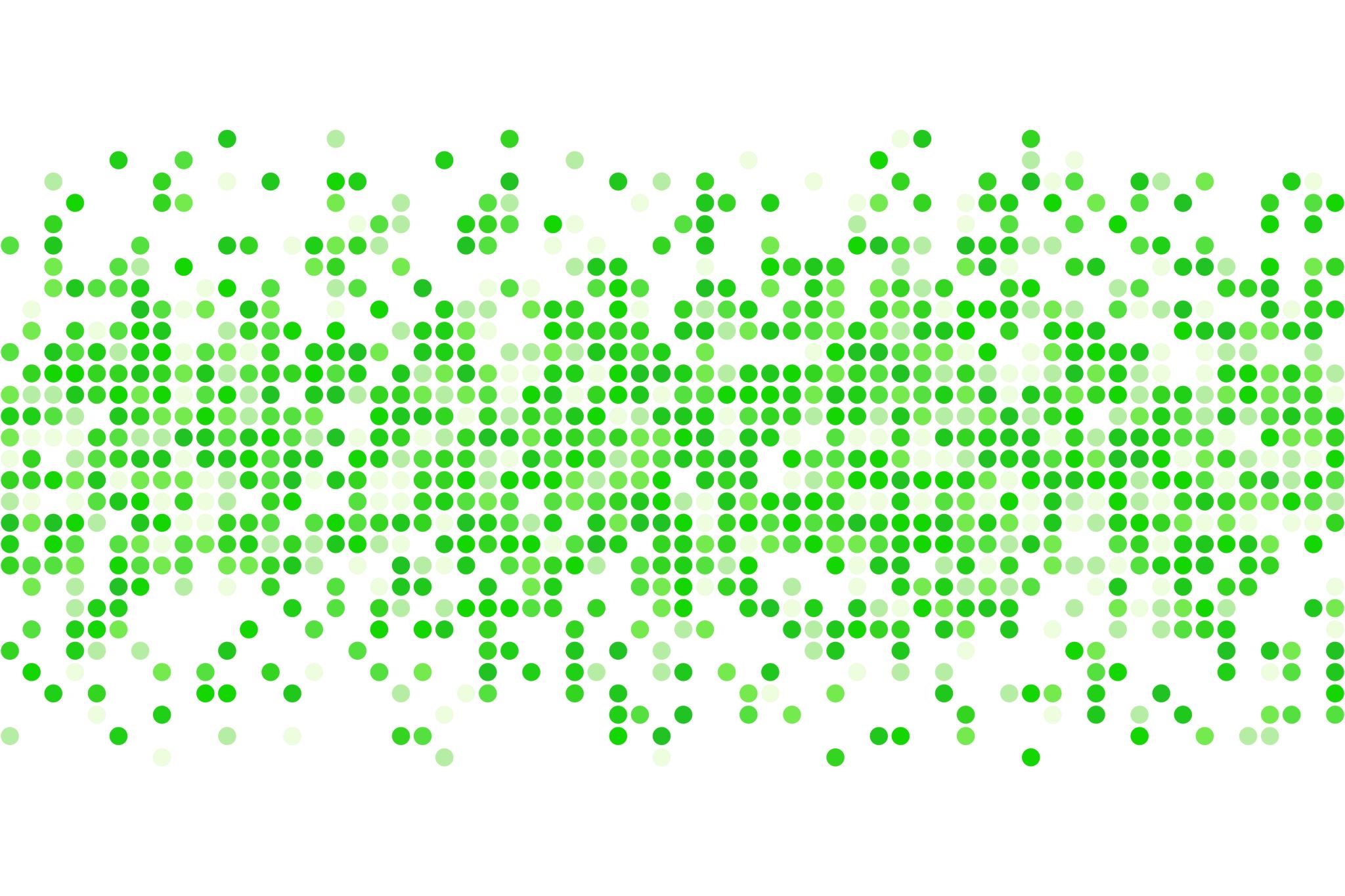 Matthew 12:33-37
The Words We Say